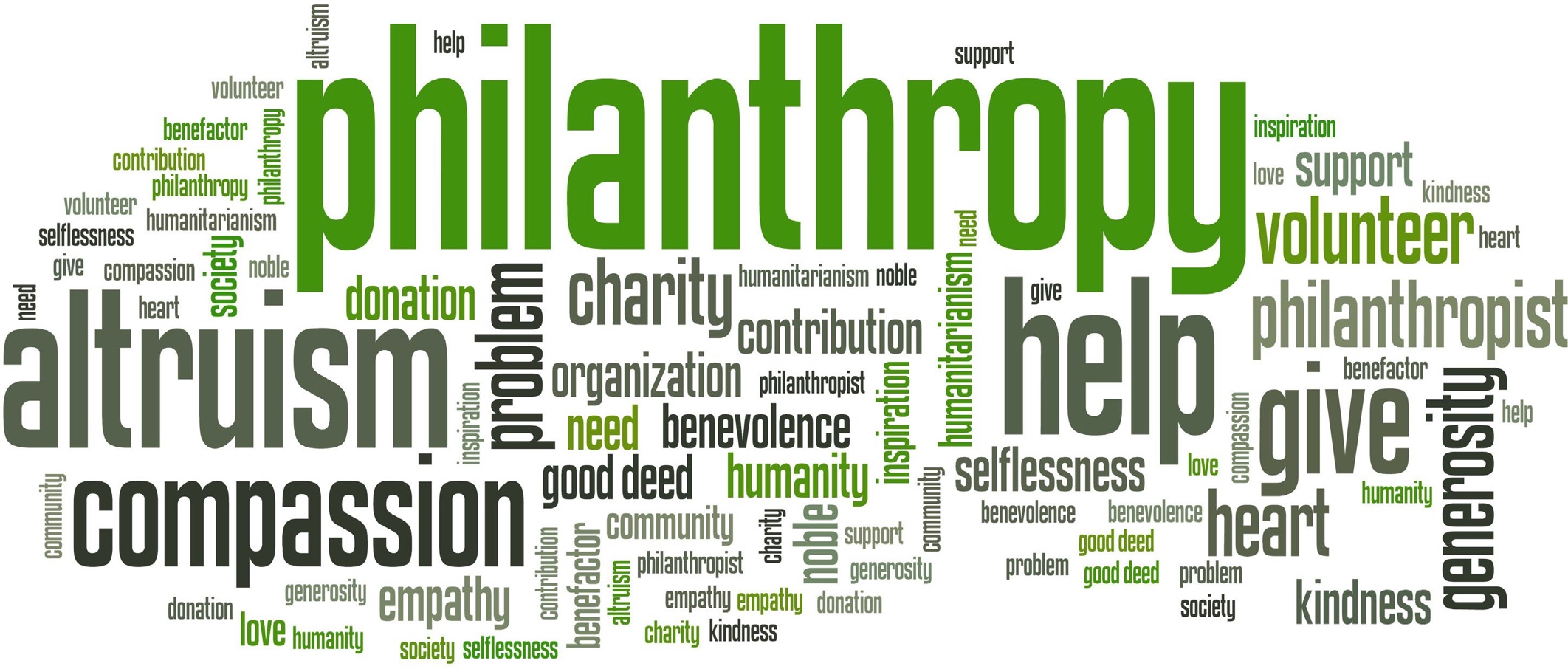 Philanthropy
No expectation for a tangible  return on financial contributions

No ROI
No partnership or ownership
No tangible benefits personally or  through company/foundation
No influence over program or project
Gifts are eligible for an IRS tax  deduction

Charitable in nature, recognized by  IRS
Signed/accepted by UT Foundation
In 2021, a person may deduct a  maximum of up to 50% of adjusted  gross income; excess may be carried  forward up to five years
Philanthropy
Sponsorships allow
Sponsors receive tangible  benefits of perceived value equal  to their investment
Examples of sponsor benefits  are: ability to market to non-  profit’s constituents, sell  products/services on-site of non-  profit, receive tickets or use of  facilities
Sponsorships are generally  considered a contract upheld by  law, but provide no tax deduction
Not a sponsorship
Gifts do not accompany a legal  contract or work-for-hire  agreement
Gifts are secured through a non-  legal agreement
Contributions cannot induce  tangible benefits other than  name recognition and token  valued under $75; tangible  benefits (ex: food cost) are not  tax-deductible
UT Foundation vs ORD, OSP
Philanthropy
Individuals
Private Foundations
Corporations
Groups, associations, or  any entity that requires  grantee to be a 501c3
Contracts/work-for-hire
Awards for researchers
Operating Foundations
Specific research
Government, or any  entity that does not  require 501c3 proposal  origination
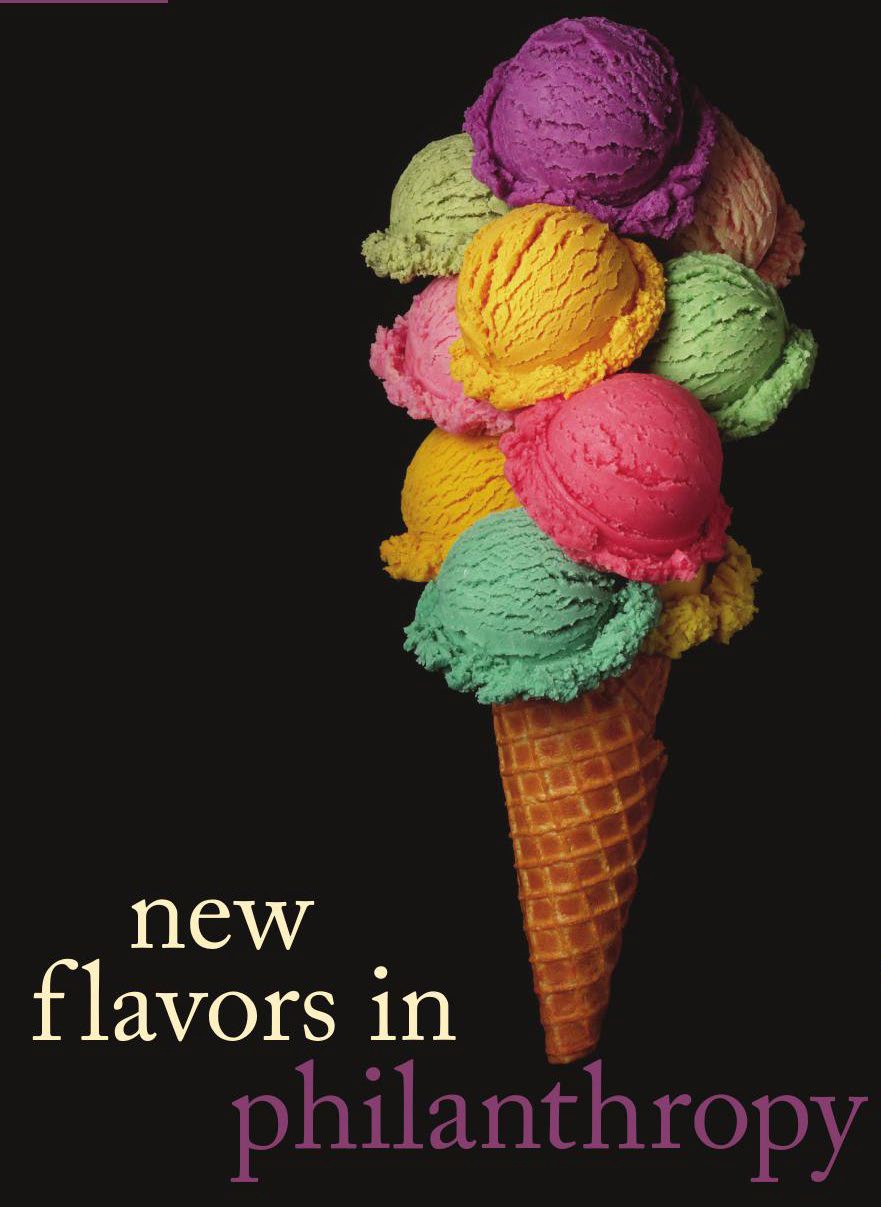 Constituents
Foundations

Foundations must distribute 5% of invested earnings  annually to 501c3 nonprofits
Foundation contributions are usually referred to as  grants
Most foundations have narrowed their grants focus  to a few specific causes or categories (children,  health, housing)
Many foundations only give to “pre-selected”
Constituents
Corporations
Corporations make “contributions”  through their business
Large corporations also contribute  through their corporate foundation
Corporate sponsorships come  through marketing or research
Many companies tie their giving  focus to their core business (HD  with building products) or through  employee community involvement  (WalMart matches employee gifts  and volunteer hours)
Individuals
Individuals give personally or  through family foundations
Some family foundations are  managed by banks, investment  groups or community  foundations
Individuals give more than  foundations and corporations
National average of public  university alumni giving to their  alma mater is 11-12%
The Road of Contact to Donor
Identification of contacts
Who do you know that is interested in your work?

Do they have the financial capacity ($25,000+) to  make a gift?

Are they approachable and who can approach  them?

If yes to all = prospect
The Road
Exploration of prospects	Cultivation of prospects
Initial phone call to seek  level of interest and set  meeting
Initial meeting to inform,  potentially engage
Follow up  discussions/meetings as  needed to get prospect  ready for solicitation
Cultivation period can be as  short as one additional  meeting to one year
The Road
Solicitation of prospects

Write proposal and get  approvals
Deliver proposal (preferably  in person)
Follow up and close gift or  receive decline
Stewardship of donors

Period of time between end  of solicitation period/last  gift and the next solicitation
Includes touch base  contact, sending info, event  invitations, etc
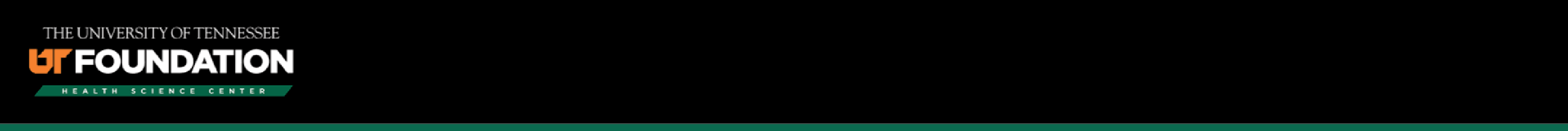 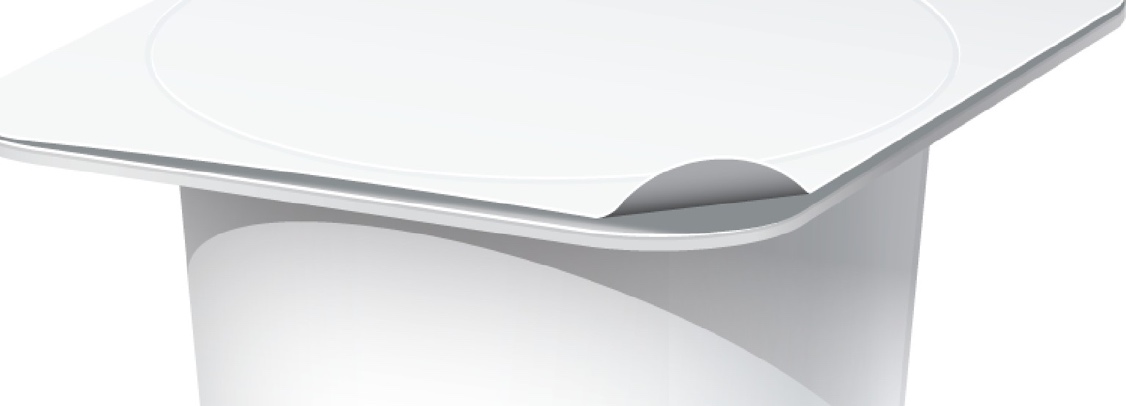 culture of philanthropy
YOGURT
GOOD FOR YOU
GOOD FO R THE CO M MU NITY
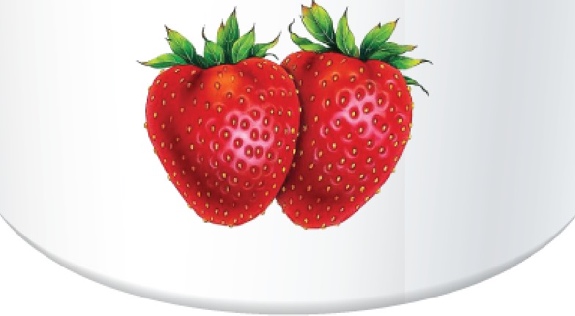 Fund Raising Partnership with  Development
Role of the development officer
Responsible for the constituent  relationship on behalf of UT
Acts as the relationship QB
The connector between  prospect/donor and YOU
Is the solicitor or co-solicitor with YOU
UTHSC Development Contacts
62 South Dunlap  Suite 500 Hyman Bldg.
Greg Harris, Senior Director of Development  gharris@utfi.org
(901)448-4975 (office)	(404) 358-5283 (cell)